Welcome to Year 2!
Expectations for the coming year
Outline of this morning’s session
Assessment Framework (AFs)
KS1 SATs
Key vocabulary – Spelling Punctuation and Grammar (SPaG)
Spellings 
Maths mastery approach 
Examples of expected and greater depth work (maths and writing)
Reading
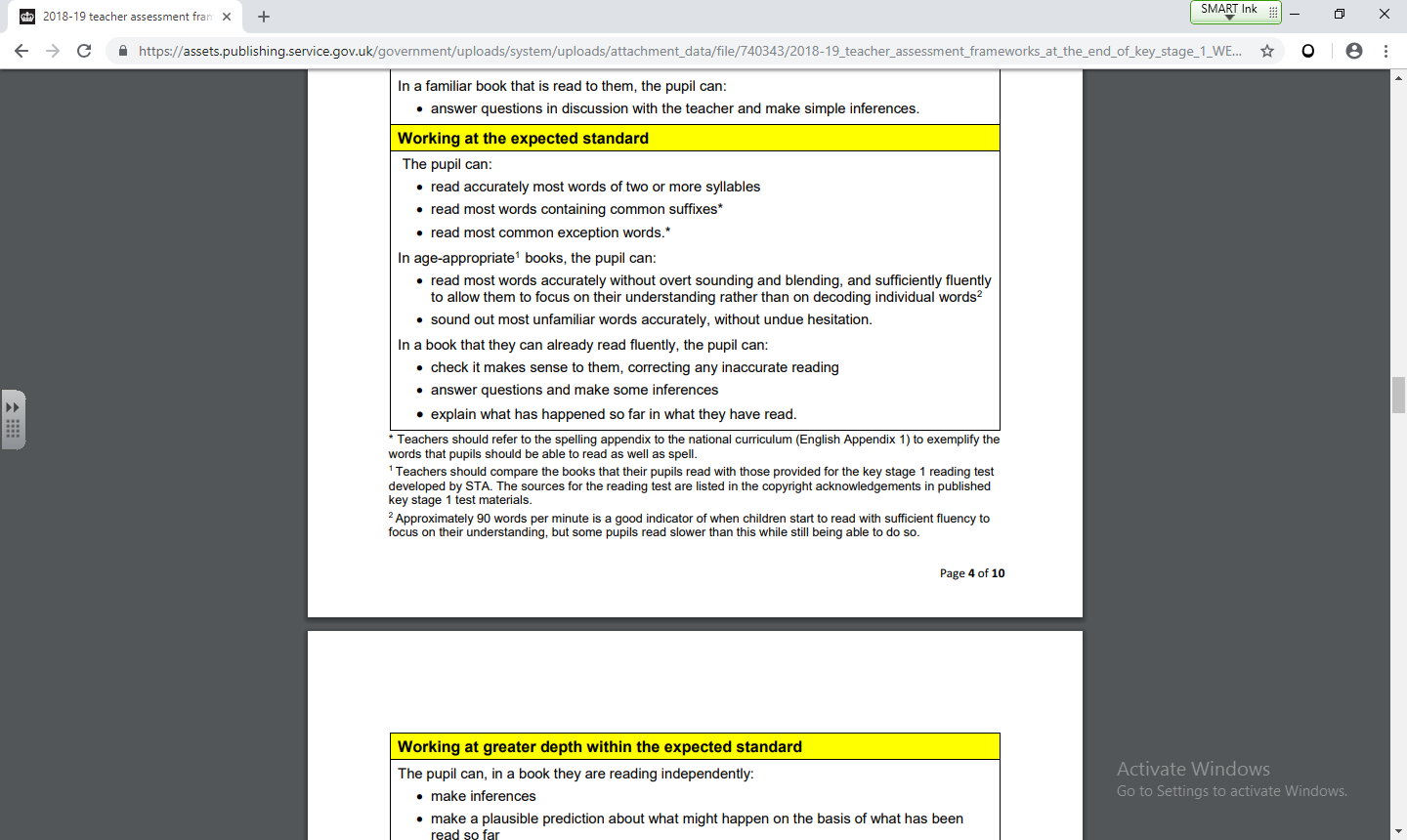 Reading
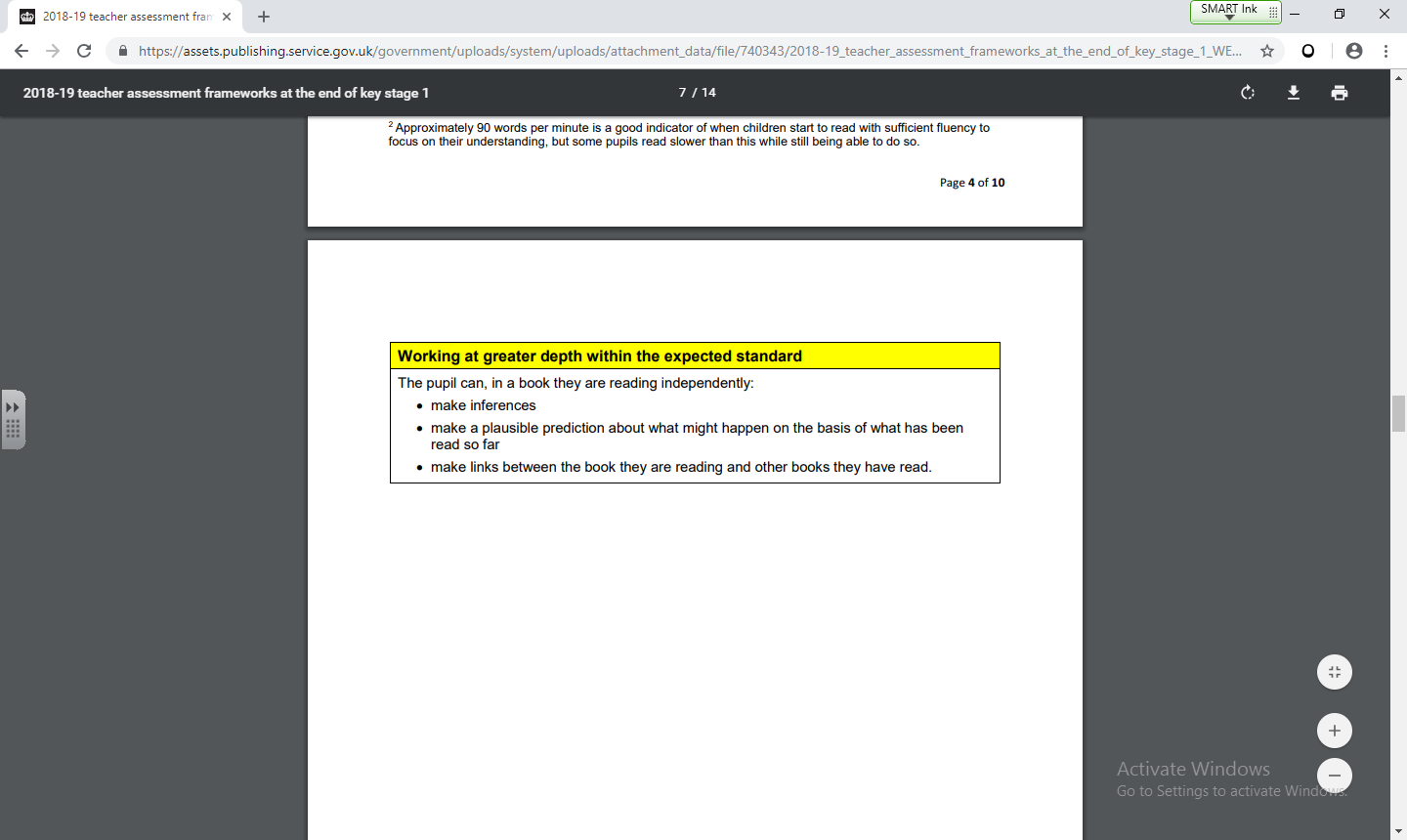 Writing
Writing
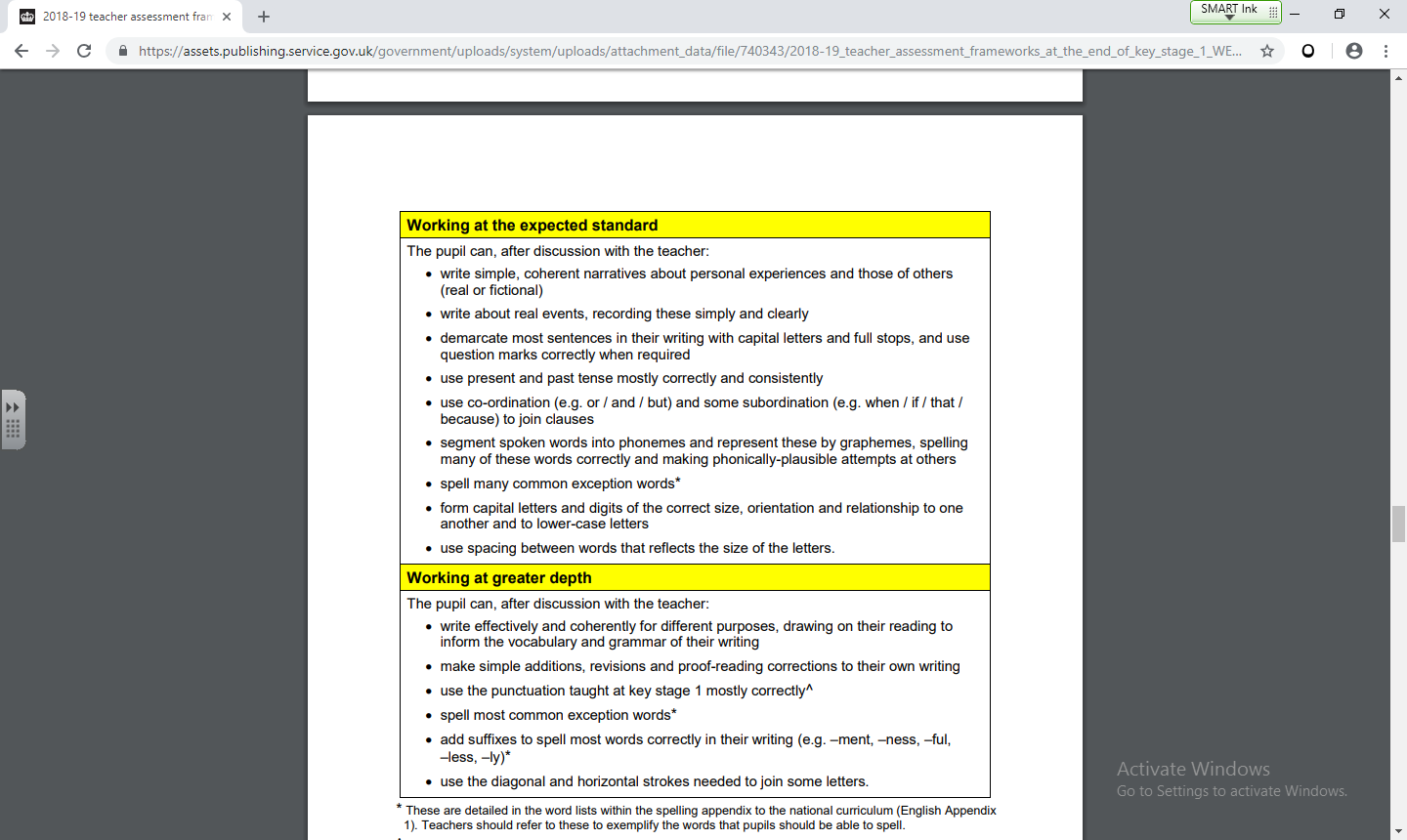 How much do you already know?
Have a look at a year 2 SPaG practice paper in your place.
We will spend a few minutes trying to answer the questions.
We will come back together to discuss the types of questions and any questions or concerns you may have.
Key vocabulary- how many of these words can you recognise/ define?
Prefix	
Suffix
Digraph
Conjunction
Time adverbial
Adjective
Noun phrase
Exclamatory sentence
Command
Noun
Verb
Adverb
Homophone
Your children will be taught these terms  and will be using them in school!
SPaG in year 2 national curriculum statutory requirements
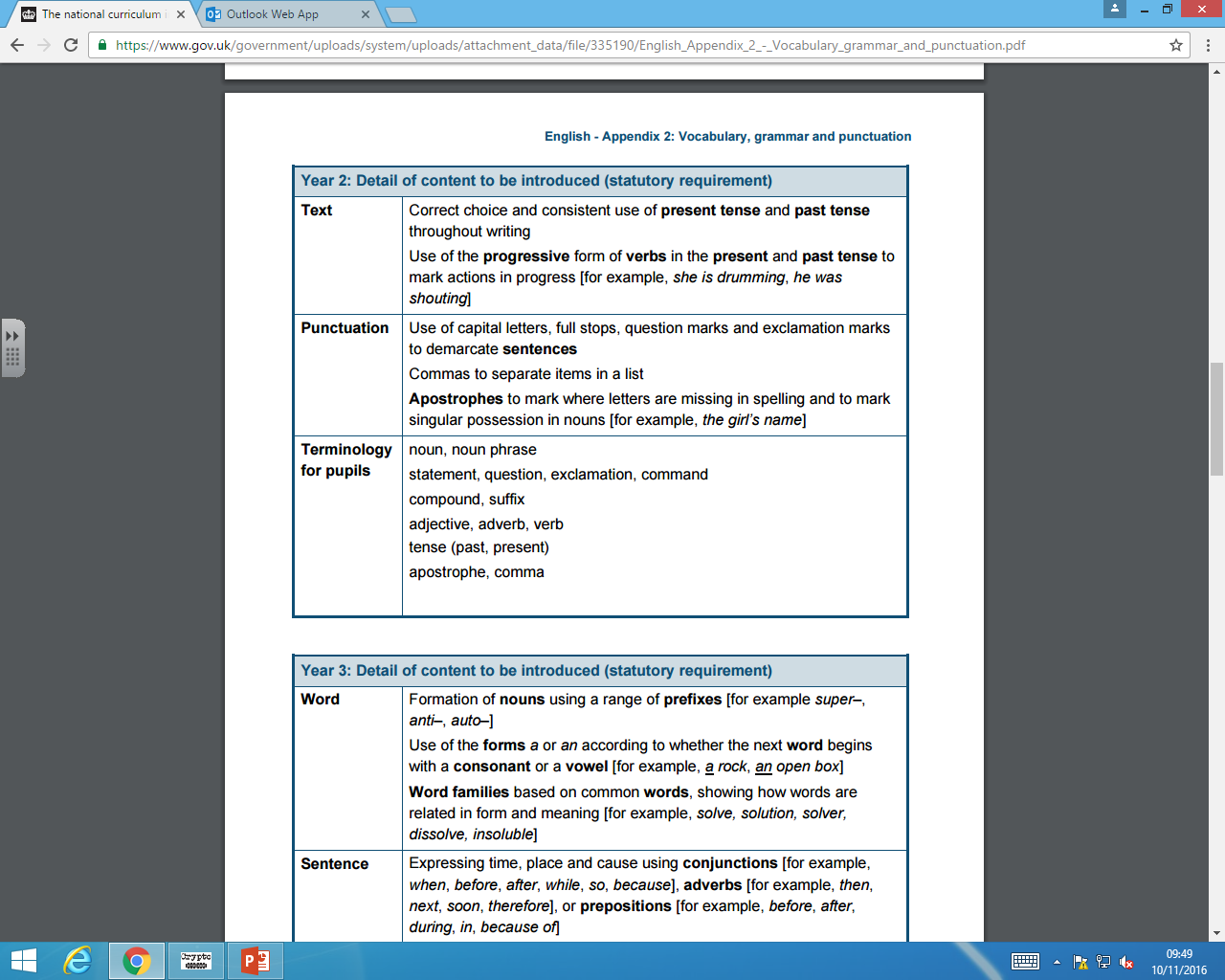 Suffixes and their meanings
Suffixes are added to the end of a root word.
-ly suffixes- ‘in what manner’ e.g. lovingly 
-ment suffixes- ‘action or result’ e.g. engagement 
-ness suffixes- ‘ state of the original adjective’ e.g. hungriness 
-ful suffixes- ‘full of’ e.g. careful  ‘able to’ e.g. harmful  ‘as much as will fill’ e.g. spoonful
Word level Adding suffixes
Have a look at the words below- what suffixes can you add to the root word?
-ly   -ment   -ful   -ness  -ing 
Tip: There might be more than one!!
What kind of word have you made?

Kind          soft          fear       harm        delight      taste     run
      amuse       calm        bright        speak        rude       enjoy
Sentence levelconjunctions
A conjunction is a word that joins two clauses 
Example: I didn’t want to go to the shops because it was raining.
There are two types your children need to be using
Coordinating-a conjunction placed between words, phrases, clauses, or sentences of equal rank, e.g. and, but, or
Subordinating-a conjunction that introduces a subordinating clause, e.g. although, because, when, if, that.
Have a go at adding conjunctions to these clauses…
I like to paint ______ draw in art class.
I will go to the party____ my friend goes.
I want to go sledging ______ it snows.
Mum wanted to bake a cake ____ she didn’t have eggs.
I don’t mind going swimming_____ to the park.
Noun phrases
Adding detail to a noun in a clause is considered a noun phrase.
Examples: adding adjectives or prepositions
The tall man walked to the toy shop.
Have a look at the word mat to see all the various types
Have a go at making these simple sentences more interesting by adding adjectives…
The cat sat on the mat.
Mum ran to the water.
A butterfly fluttered near the flower.
Sentence types
Your children are required to use 4 different sentence types
Statement- John had fish and chips for dinner.
Question- where are the dogs running to?
Command- put the bag over there.
Exclamation- what a beautiful hat that is!
Punctuation
Obviously all the different sentence types must end in the correct punctuation.
We also teach commas in a list and apostrophes for contraction and singular possession. 
Examples: 
Can’t, won’t, she’d, they’ve, you’ve
Keira’s, bike’s, Yorkshire's- can you put these words into a sentence?
Spelling
There are key common exception word spellings for year 2- these words are expected to spelled correctly most of the time. 
Research suggests that spelling tests do not work.
On going games, activities and perseverance when modelling writing will encourage children to spell correctly.
They are encouraged to use word mats, working walls, dictionaries, thesauruses and ask each other. This is still considered to be spelling independently.
Spelling games and activities
Play hangman
Go on a treasure hunt for words on post-it notes
Play matching games or bingo 
Spelling challenges
Focus on particular spelling patterns e.g. ai, ay, eigh, a-e
Spot similarities and differences
Spelling scribbles
Vocabulary, language & terminology
It is important that you use the correct terminology when referring to different aspects of your child’s writing
The more your child reads the more language they will acquire
Use dictionaries and thesauruses a lot!
Discuss the meanings of words
Discuss how a simple word has many synonyms that are more interesting and varied 
Maths
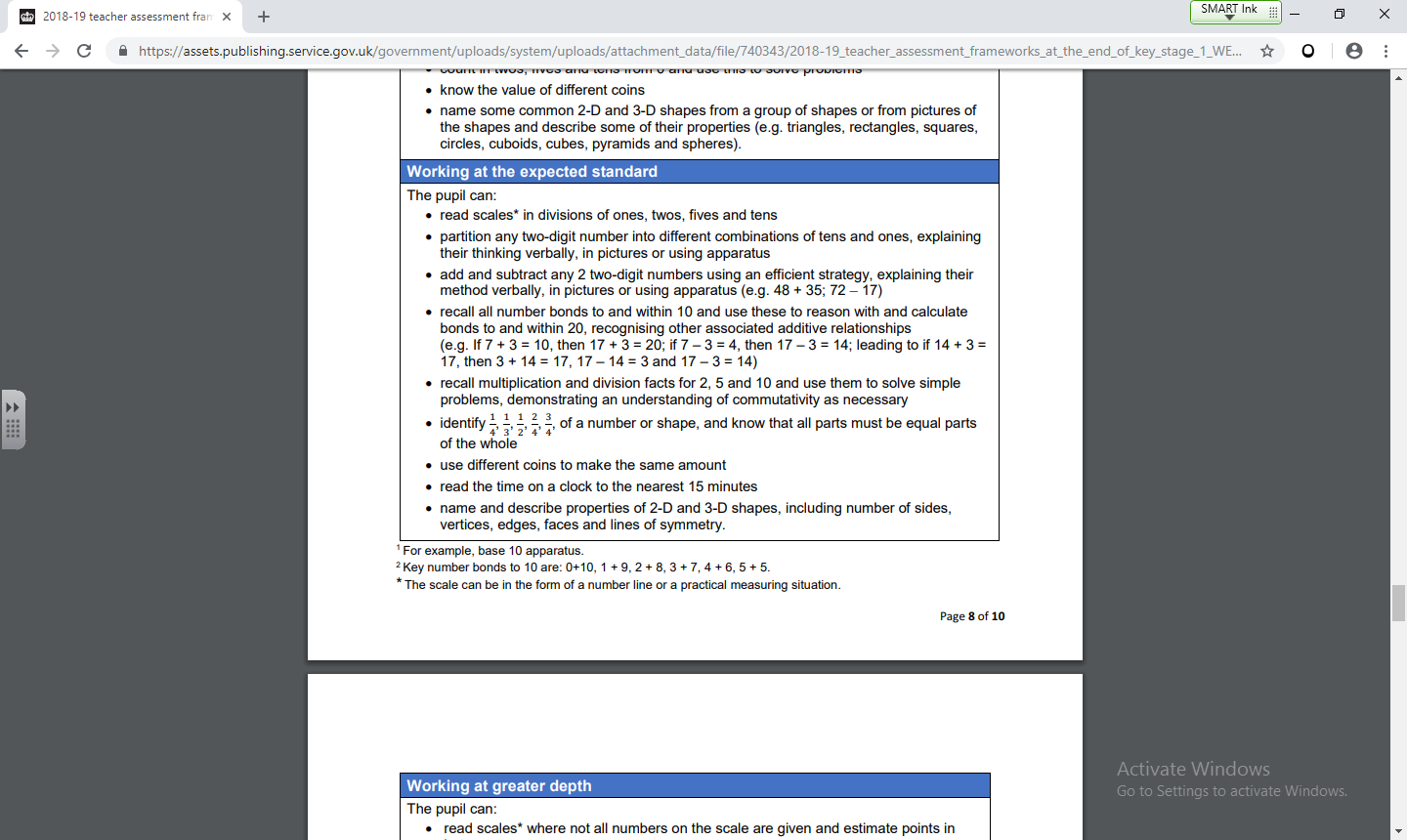 Maths
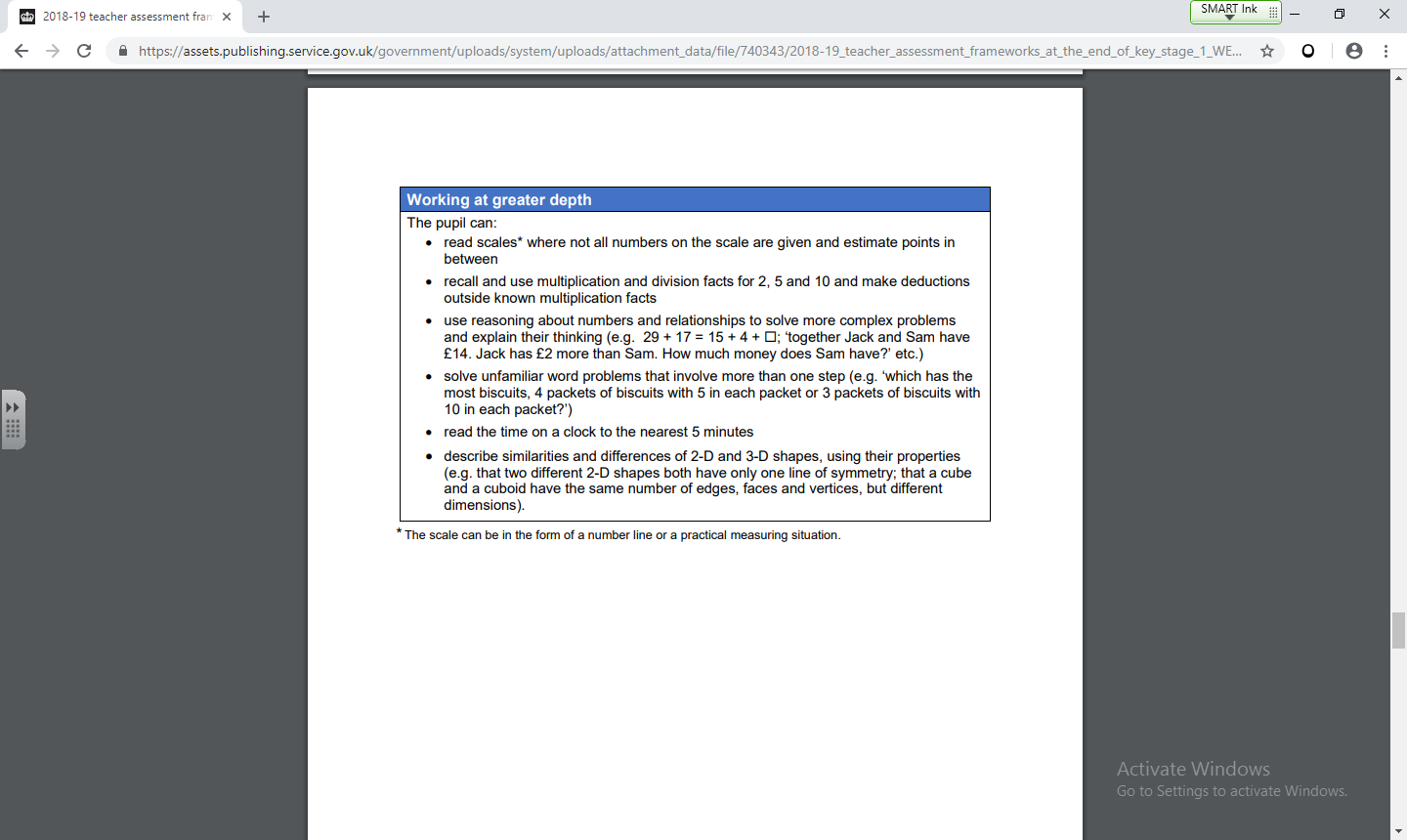 Maths mastery
A new approach where problem solving and reasoning is integral to the learning in EVERY LESSON.
Lots of concrete resources e.g dienes, numicon, bead strings, tens frames, abacus, place value charts, place value counters, fractions magnets, clocks, dice, dominoes etc. 
Lots of pictorial representations to embed the learning and enable the children to articulate their ideas. 
These need to be consolidated before the children move onto abstract ideas e.g partitioning using symbols or diagrams.
Concrete representations for partitioning- see the resources on your tables
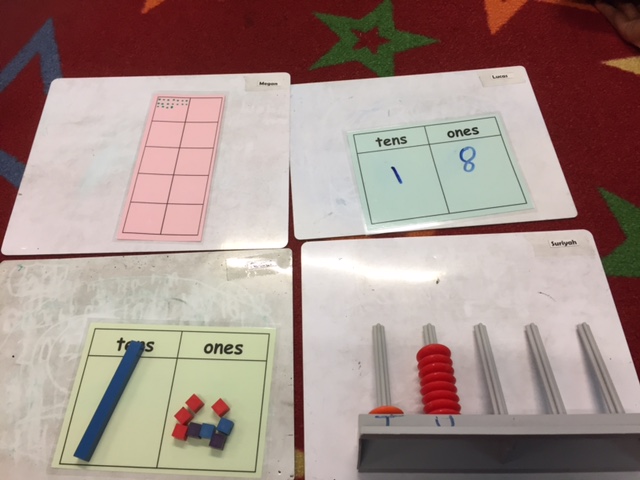 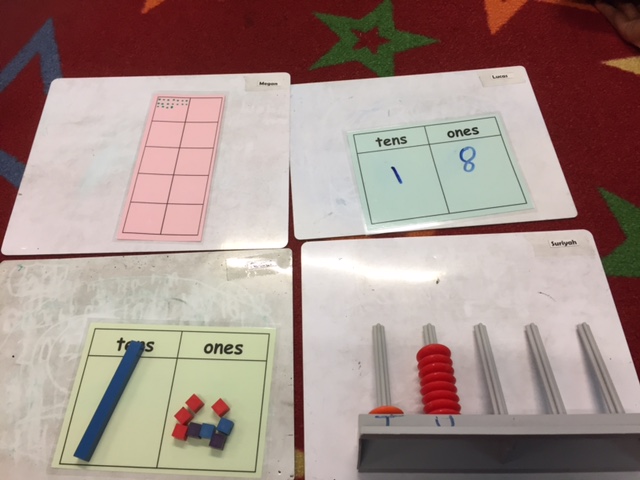 Pictorial models for partitioning
Abstract model for partitioning
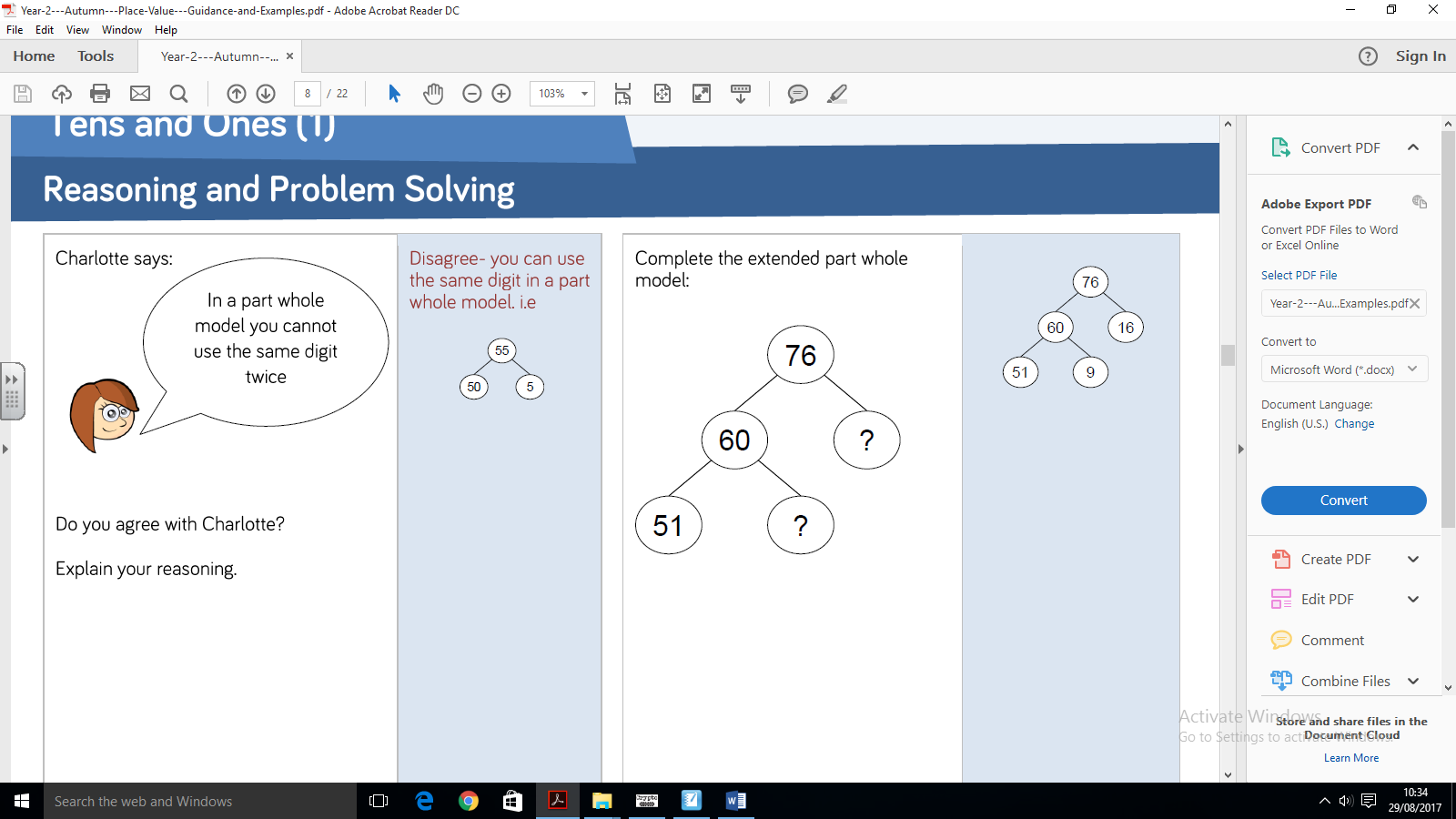 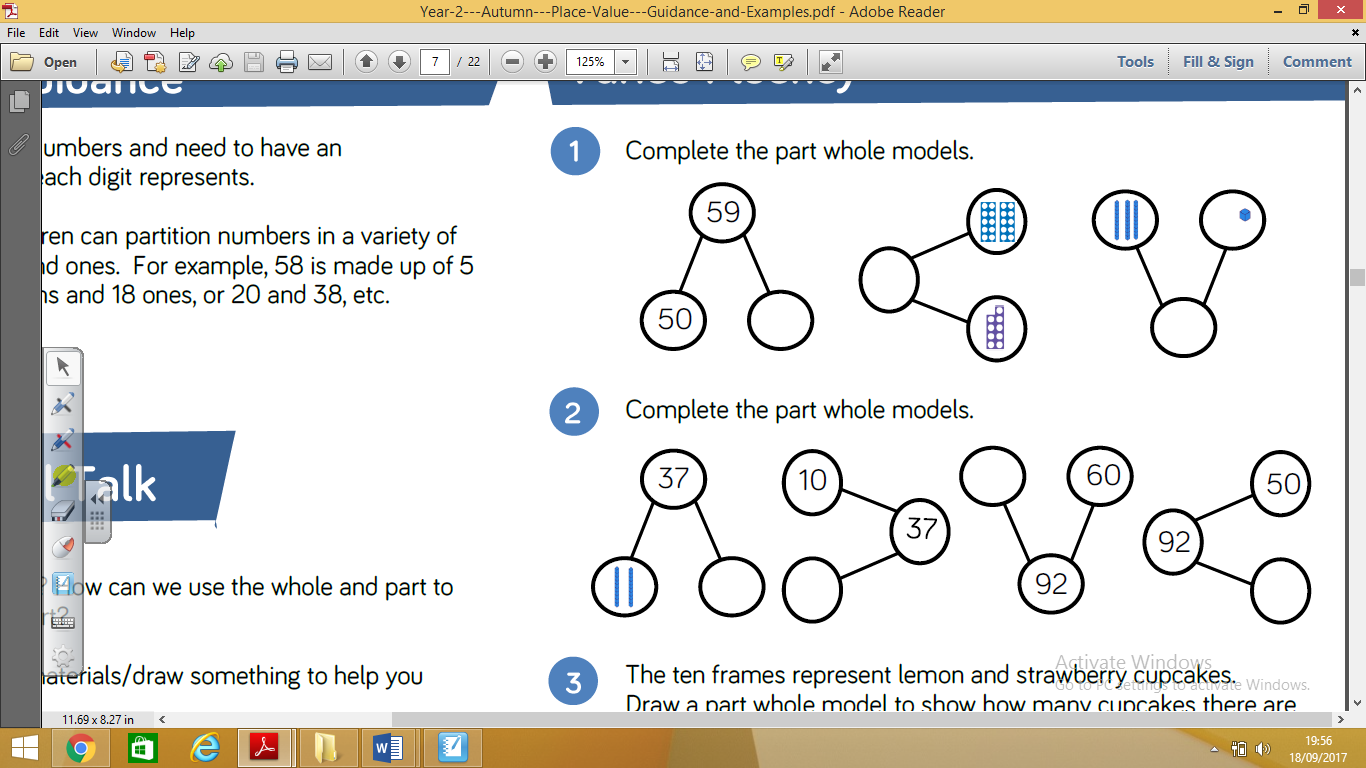 50 + 9 = 59
59 = 50 + 9 

40 + 5 = 45
45 = 40 + 5
37 = 30 + 7
37 = 20 + 17
37 = 10 + 27
Numbers can be partitioned in different ways.
KS1 Statutory Assessment Tests (SATS)
Take place for two weeks during May (Summer term).
Last year the children had to complete: 
A short reading paper
A longer reading paper
An arithmetic test
A maths reasoning test
They also completed the non-compulsory SPaG test. 

Although important, your child’s end of year assessment is not based solely on these result. We see what they can do all year round and our teacher assessment forms the basis of their end of key stage assessments.
Class blogs
Every week we update our class blog.
The blog includes information about current learning taking place in school and the learning objectives for the week ahead.
We also use the blog to keep you up to date with other key information e.g trip dates and photos. 
We try to update the blog every Wednesday but it will always be updated by Sunday at 6:00pm.
To access the blog please visit the school website http://www.howard.croydon.sch.uk/ and click ‘classrooms’ where you will find a link to each class.
Examples of work at the expected standard
Please see the photocopies in your pack. 

Thank you for your time. We appreciate your interest and support and hope today has been useful. 

Thanks Miss Brown and Miss Stroud 